Ushtrime mbledhja dhe zbritja
1
Kliko në këtë shigjetë!
Detyra  1
26+9=
32
35
37
46+ 8=
44
54
52
Detyra  2
Detyra 3
53+ 8 =
61
53
72
2
Agimi dhe Visari luanin basket  Agimi  dha 43  kosha ndërsa Visari 4 kosha më pak.Sa kosha dha Visari?
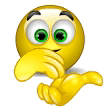 47
39
87
KETRI HËNGI 55 ARA  NDËRSA MIU  6 ARA MË PAK. SA ARA HËNGRI MIU?
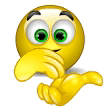 49
61
77
3
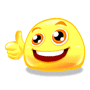 МERITA KISHTE 36 BALONA . BESËS I DHA  8 BALONA.
SA BALONA I NGELËN MERITËS?
28
38
21
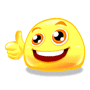 ILIRI KISHTE  49  DENARË.HARXHOI  7  DENARË. SA PARA I NGELËN ILIRIT?
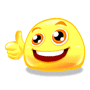 41
42
38
МIRELA MBLODHI 28 NDËRSA  HASANI 6 DENARË,
SA PARA KANË BASHKARISHT  MIRELA ME HASANIN?
47
48
34
VAZHDO
Кliko në  S nëse barazimi është i saktë, 
 nëse është jo i saktë kliko në  js!
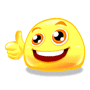 91+2=2+91
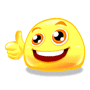 50 <45+9
s
js
s
js
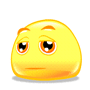 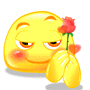 65>57+9
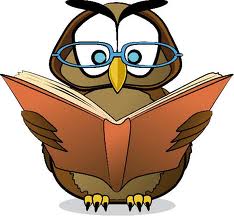 96 -8 =88
s
js
s
js
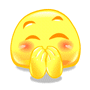 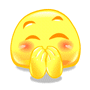 56-7=49
11+65=21+65
js
s
s
js
5
Numri 23 i zmadhuar për 8 jep numrin
Detyra 1
21
31
42
SAKT
Detyra 2
Број 9 увећан за број 7 даје број    16  .
numri 75 i zmadhuar për 7 është
61
12
15
73
16
62
НЕ!
НЕ!
БРАВО!
6
Për detyrat në vijim do të të duhet fletorja dhe lapsi.
Shkruaj në fletore zgjidhjen e detyrave dhe pastaj  kontrollo  saktësinë !
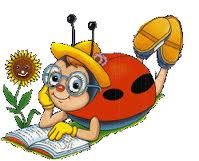 Мeti ka  36 denarë . Që të blejë top i mungojnë  edhe  9 denarë.
 Sa kushton topi?
përgjigje
Р: 36+34= 70
О: Лопта кошта 70 динара.
Petriti ka 12 lapsa.Dritoni ka 6 lapsa më shumë se ai.Sa lapsa ka Dritoni?
?
рërgjigje
12 + 6 = 18
Dritoni ka 18 lapsa.
b.) Egzona ka 12 kukulla ,kurse Fitorja ka 8 kukulla më pak se Egzona.Sa kukulla ka Fitorja?
?
рërgjigje
12 – 8 = 4
Fitorja ka  4 kukulla
8
Jehona lexon libër . Libri ka  56 fletë ,Jehonës i ngelën për të lexuar edhe28
fletë. Sa ?letë ka lexuar Jehona
Р: 56 – 28 = 28
О: Остало је још 28 страна.
9
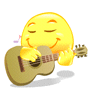 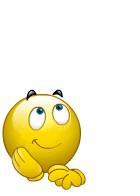 FUND!
10